Rheumatoid Arthritis & spleen
A.R.Rajaei MD
arrajaei@gmail.com
Rheumatology Department
Loghman hospital
Key points
LGL leukemia/rheumatoid arthritis and Felty’s syndrome are part of the same disease.
LGL leukemia/rheumatoid arthritis and Felty’s syndrome share similarity in clinical presentation, immunologic, pathologic, and genetic features.
Low dose of immunosuppressive treatment is effective in both patients with LGL leukemia and Felty’s syndrome
RA & spleen
A.R.Rajaei MD
2
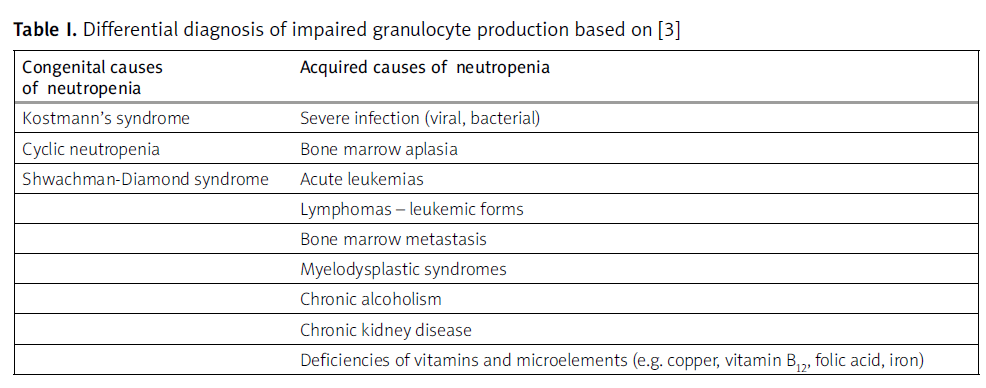 RA & spleen
A.R.Rajaei MD
3
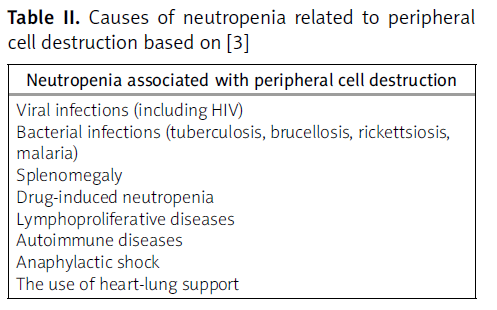 RA & spleen
A.R.Rajaei MD
4
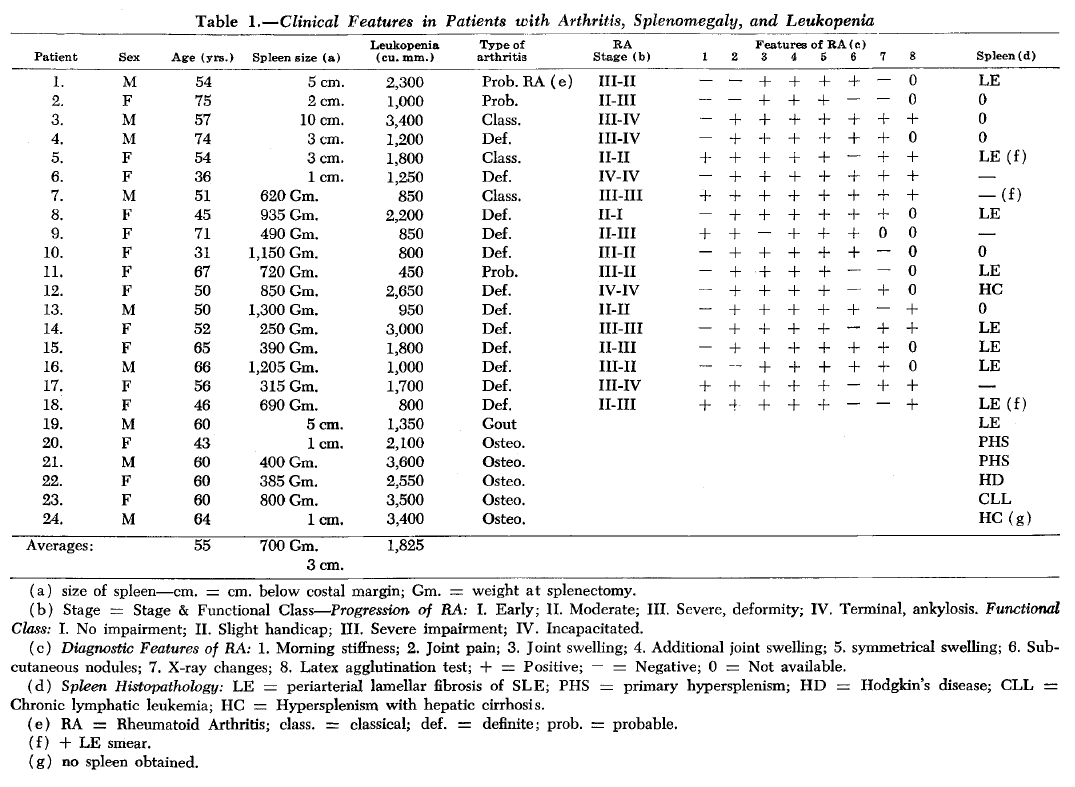 RA & spleen
A.R.Rajaei MD
5
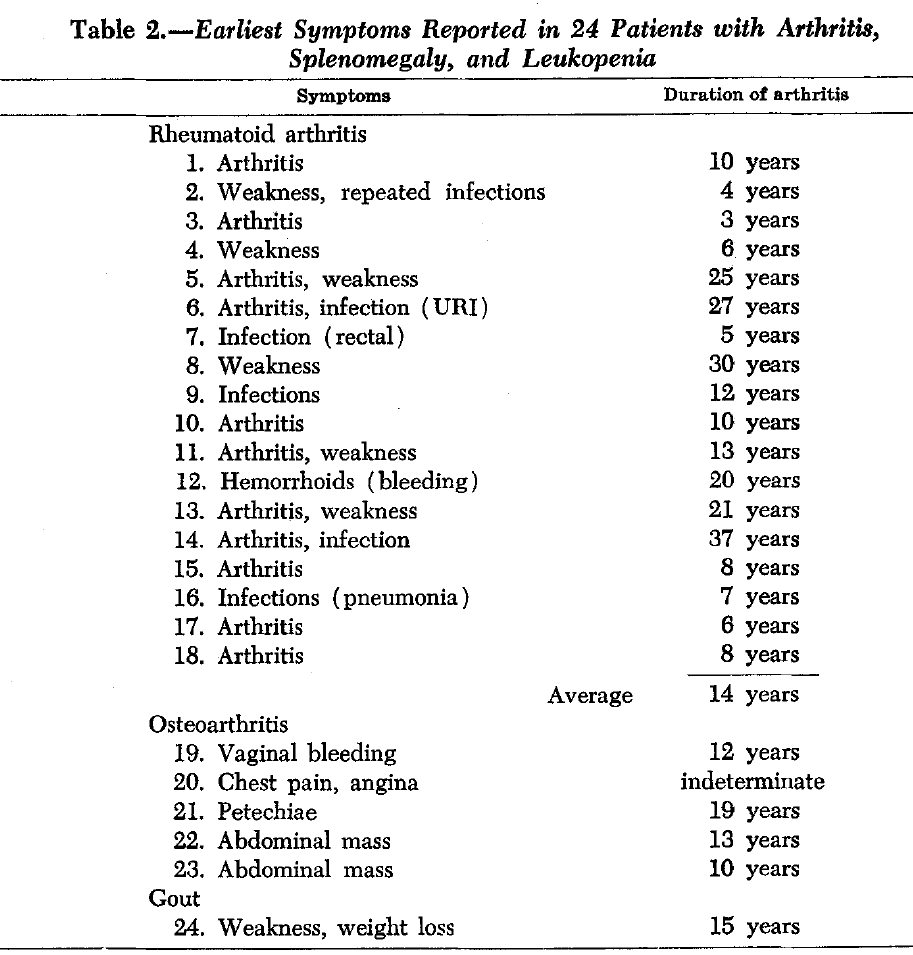 RA & spleen
A.R.Rajaei MD
6
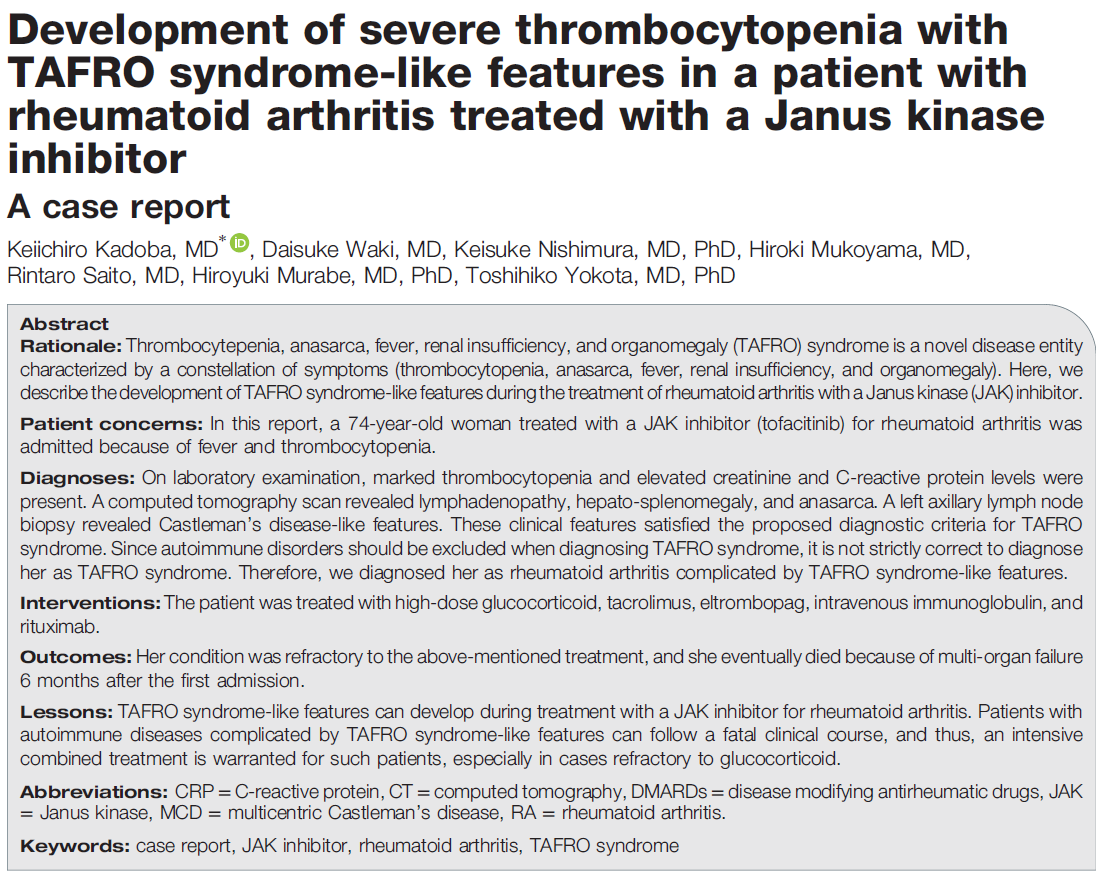 RA & spleen
A.R.Rajaei MD
7
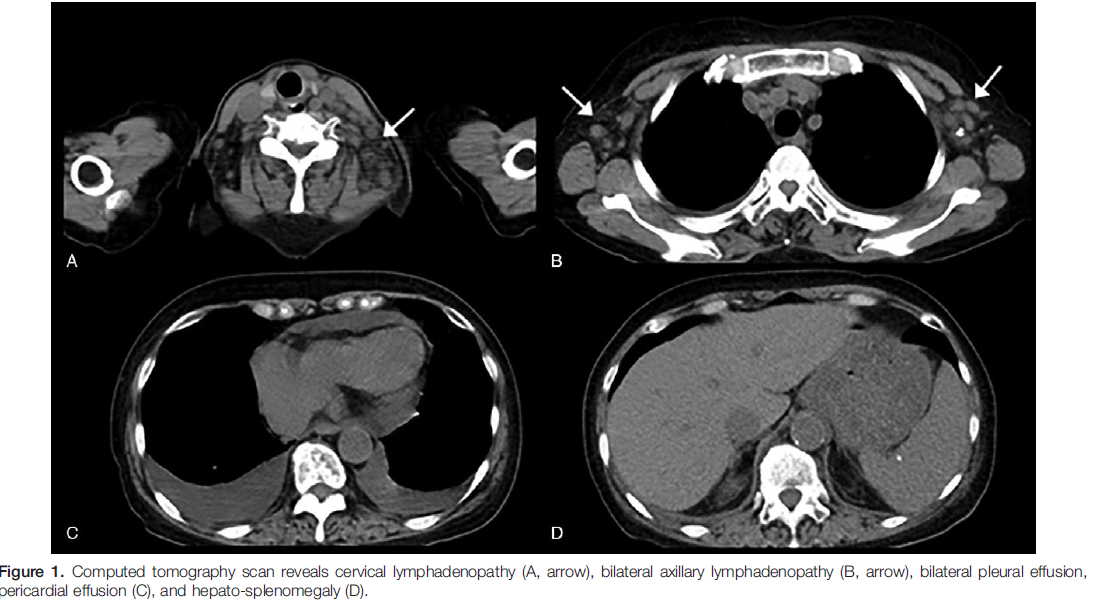 RA & spleen
A.R.Rajaei MD
8
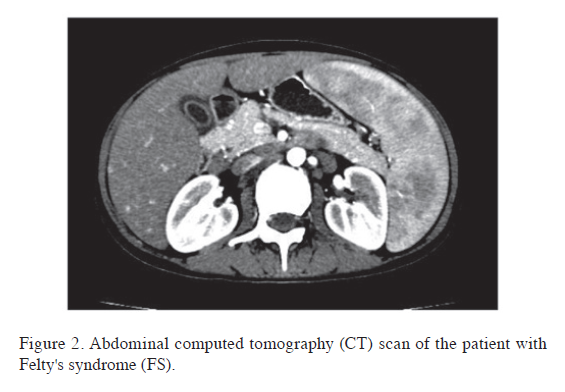 RA & spleen
A.R.Rajaei MD
9
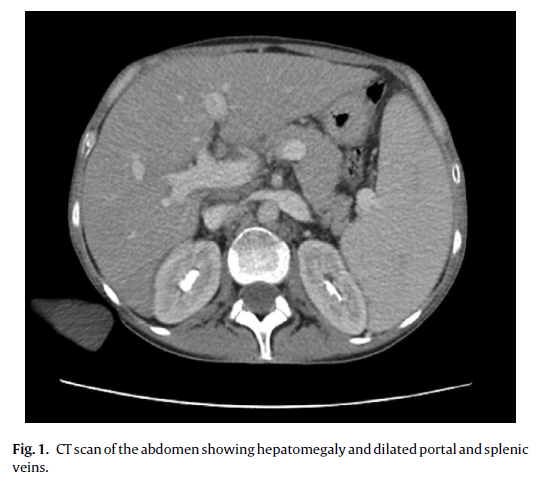 RA & spleen
A.R.Rajaei MD
10
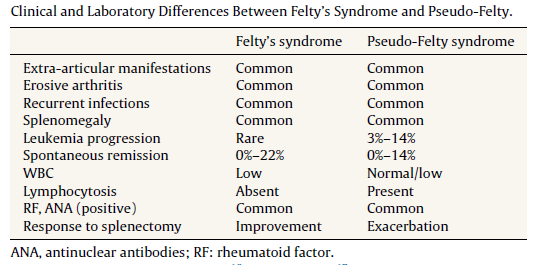 RA & spleen
A.R.Rajaei MD
11
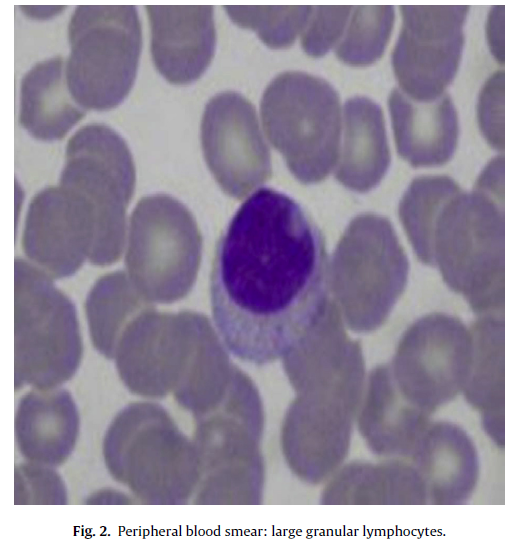 RA & spleen
A.R.Rajaei MD
12
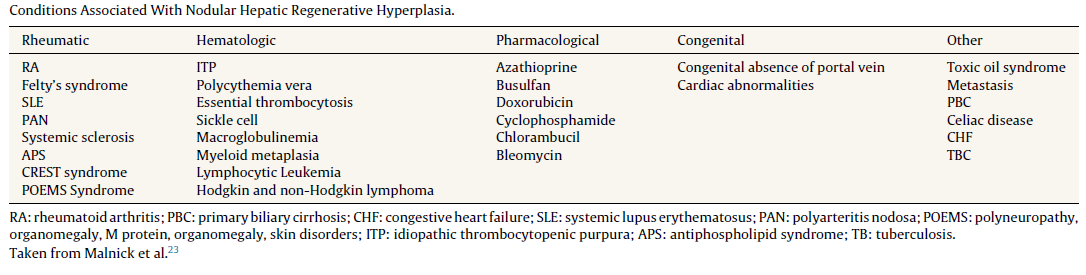 RA & spleen
A.R.Rajaei MD
13
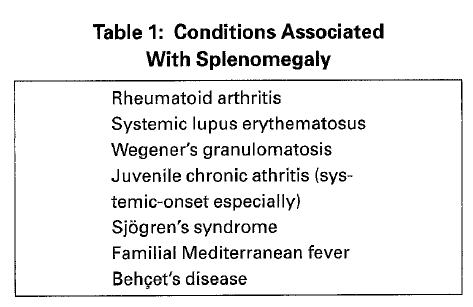 RA & spleen
A.R.Rajaei MD
14
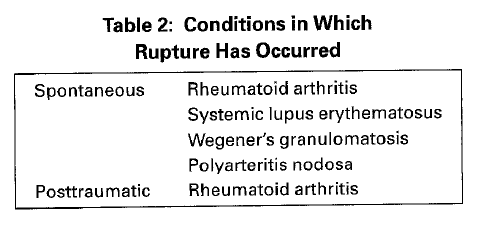 RA & spleen
A.R.Rajaei MD
15
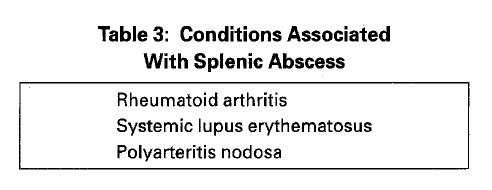 RA & spleen
A.R.Rajaei MD
16
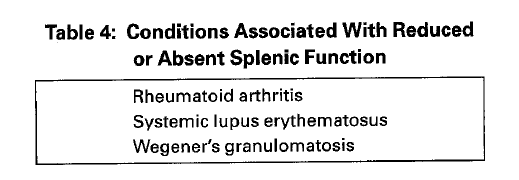 RA & spleen
A.R.Rajaei MD
17
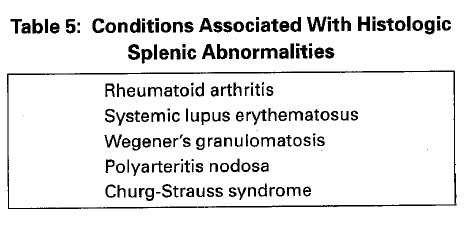 RA & spleen
A.R.Rajaei MD
18
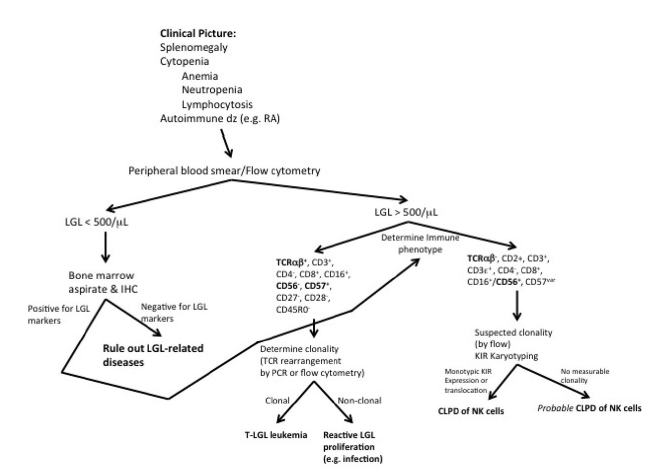 RA & spleen
A.R.Rajaei MD
19
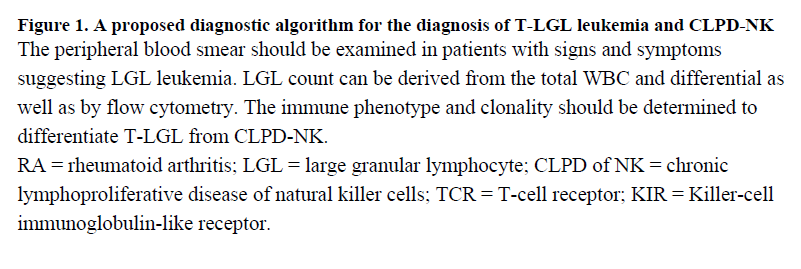 RA & spleen
A.R.Rajaei MD
20
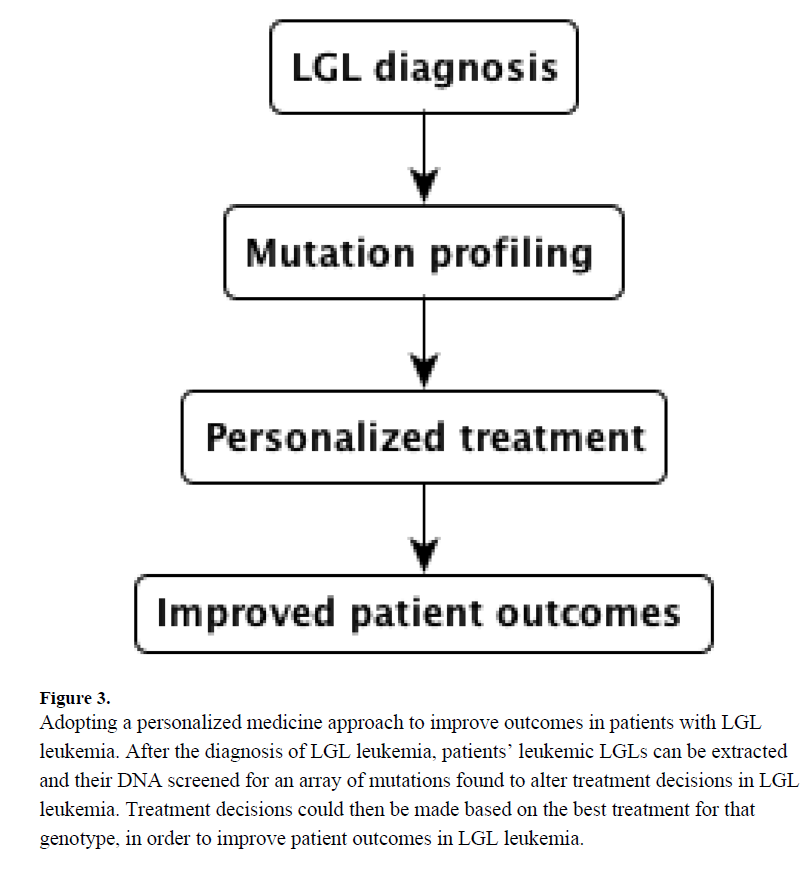 RA & spleen
A.R.Rajaei MD
21
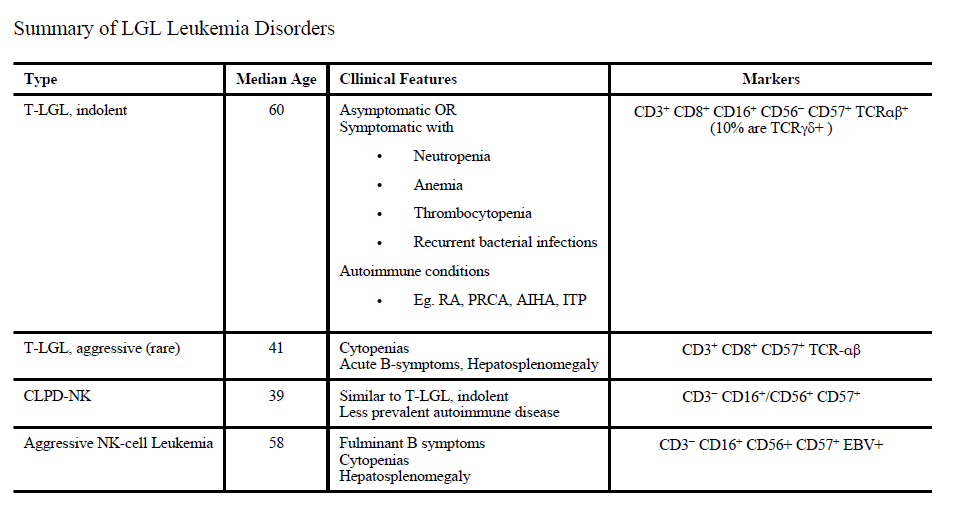 RA & spleen
A.R.Rajaei MD
22
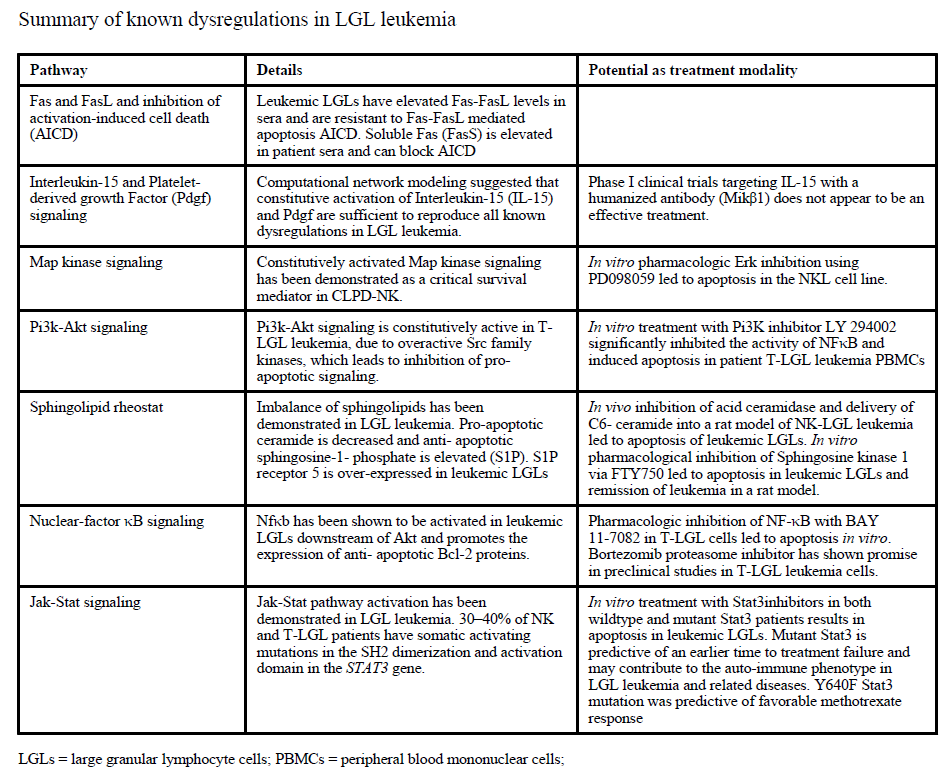 RA & spleen
A.R.Rajaei MD
23
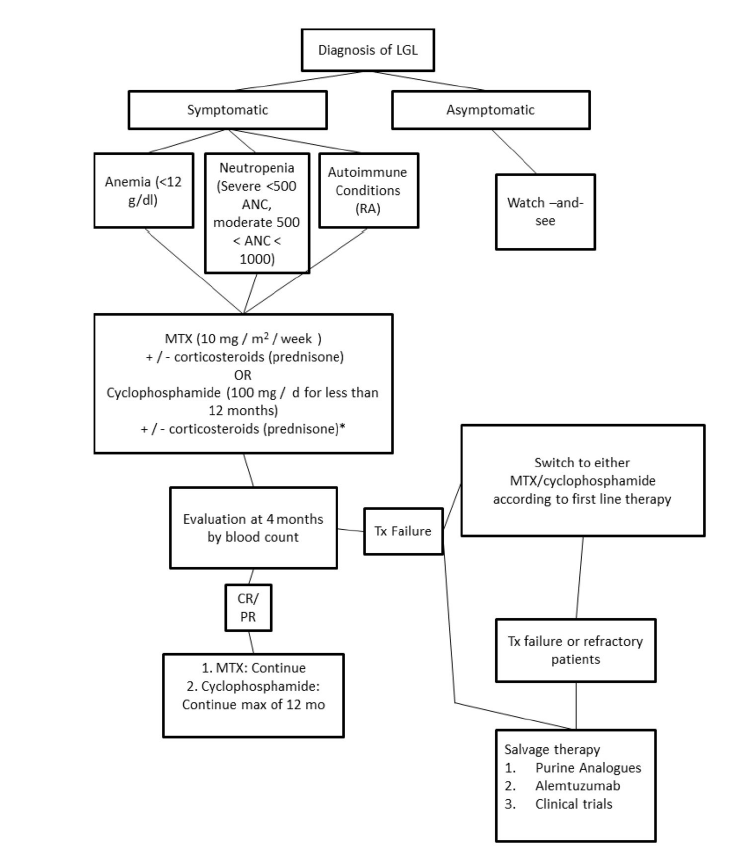 RA & spleen
A.R.Rajaei MD
24
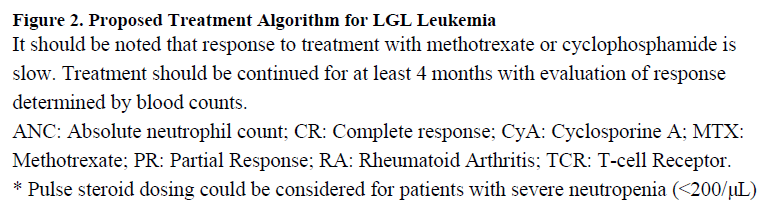 RA & spleen
A.R.Rajaei MD
25
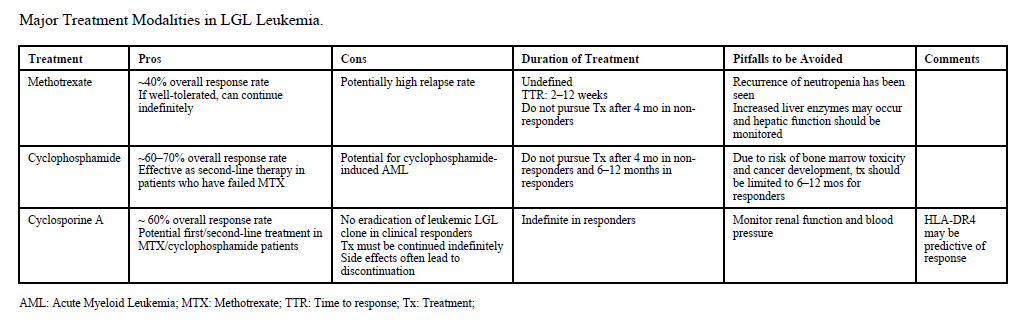 RA & spleen
A.R.Rajaei MD
26
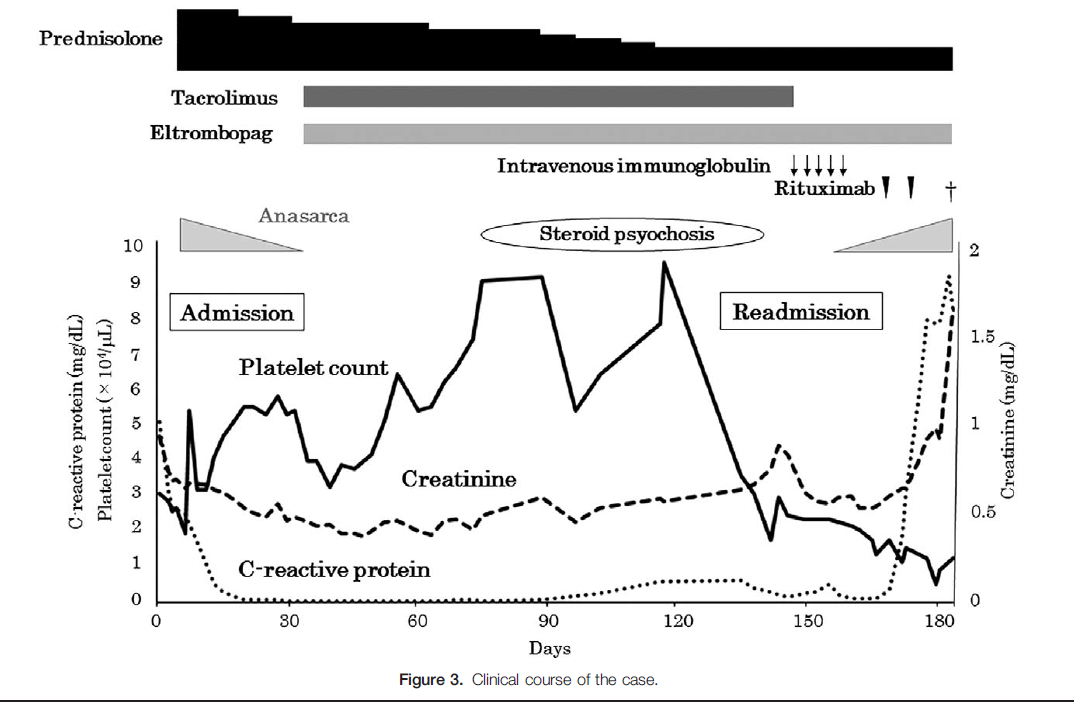 RA & spleen
A.R.Rajaei MD
27
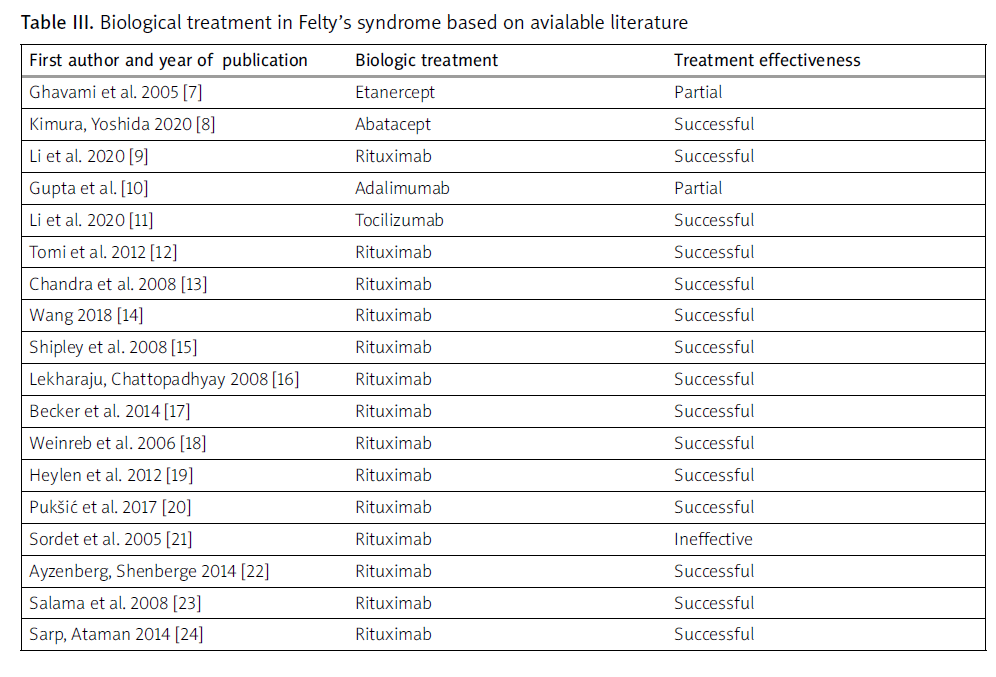 RA & spleen
A.R.Rajaei MD
28